Муниципальное  казённое дошкольное образовательное учреждение 
Детский сад «Колобок» 
г. Петухово 
2013г.
Конкурс: «Наша дошкольная жизнь»
Номинация: «Маленькие исследователи»
Тема:    «Знакомим дошкольников с               
              лекарственными травами                         
                                     нашего края»
Воспитатель первой категории
  Феклюнина Елена Викторовна
18.11.2013
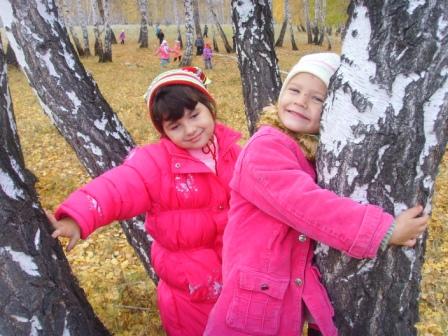 Прививаем 
любовь
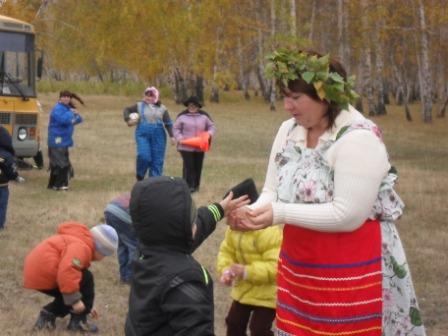 к природе 
родного 
края
18.11.2013
Подготовка к НОД «Мир природы»
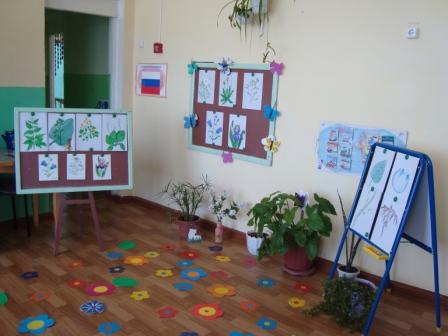 18.11.2013
Одна из важных форм  экологического воспитания  
- экскурсии в природу
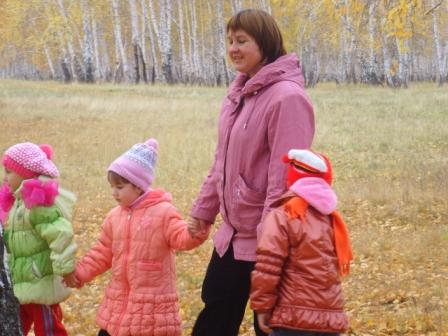 18.11.2013
"Природа – это единственная книга,
каждая страница которой 
полна глубокого содержания" 
(И.В.Гёте)
18.11.2013
Цель нашей работы:
Уточнение и расширение  представлений детей о лекарственных растениях нашего края
18.11.2013
Задачи:
Знакомить  детей с лекарственными растениями, правилами сбора, хранением и их применением в лечебных целях.
Развивать экологическое мышление в процессе исследовательской деятельности, творческого воображения. 
Расширять словарный запас детей, формировать грамматический строй речи.
Воспитывать  бережное отношение к лекарственным растениям, умение беречь и  правильно использовать, желание узнавать по внешнему виду, описанию и  моделям.
18.11.2013
18.11.2013
Классификация представлений о природе
Очень много лекарственных растений растет в нашем родном краю их можно найти в лесу, в поле, на лугу, в водоемах. Это такие, как : ромашка, душица, зверобой, мать – и – мачеха, лопух, чабрец, валерьяна и многие другие. Повсюду люди, животные, птицы, могут найти помощь у природы. Только нужно изучать их, знать, любить, и уметь ими пользоваться.
Плохой аппетит – корень одуванчика
Заболел желудок – тысячелистник,
Простуда – душица, ромашка, календула.
Рана на руке – крапива, подорожник.
Ангина – мать – и – мачеха, ромашка.
Ожог ноги – зверобой.
Пятна на теле – чистотел.
На каждую болезнь, есть своя лекарственная трава, мы живем в мире лекарств.
18.11.2013
НОД, экскурсии, наблюдения
На непосредственной образовательной деятельности во время наблюдений, на экскурсиях воспитатель раскрывает перед детьми многообразие, красоту окружающего мира, знакомит с различными свойствами и качествами лекарственных растений, формирует элементарные понятия о растительном мире. Более активному усвоению знаний способствует эмоциональное отношение детей к тому, о чем рассказывает воспитатель. Опыт показывает, что в старшем дошкольном возрасте дети без особых усилий усваивают знание лекарственных трав нашего края. С ними было проведено открытое  НОД «Доктор Травкин», которое проходило в доступной увлекательной форме, на котором дети показали неплохие знания о лекарственных растениях нашего края. НОД состоит из трех частей 
1часть - беседа (рассказ, экскурсия, наблюдение, рассматривание картин).
 2 часть – экологическая игра, дидактическая игра.
 3часть – опытническая деятельность.  Так же использовались наблюдения на прогулке, где дети знакомились с лекарственными растениями. Выезжали с детьми на экскурсию в лес.
18.11.2013
Художественно - творческая  деятельность по 
экологической тематике
На прогулках, экскурсиях дети зарисовывали в свои 
книжечки -травники лекарственные растения. 
На НОД по аппликации выполнили работу «Одуванчик -  лекарственное растение».
18.11.2013
Ознокомление с правилами
 сбора и хранения
 лекарственных растений
Старайся собирать небольшие букеты, из них легче создать красивую композицию. Хорошенько запомни, что только у самых красивых, целых, крупных растений будет здоровое потомство. Оставляй их, пожалуйста, природе.
Будь осторожен с незнакомыми растениями. Для безопасности лучше не пробовать на вкус неизвестные тебе растения. 
Помни: ядовитыми могут быть хорошо знакомые растения такие как зверобой, чистотел. В лесу ты можешь встретить растения, которые при неосторожном обращении могут нанести тебе вред (поцарапать, обжечь) – крапива, шиповник, чертополох.
Необходимо знать, что лекарственные растения заготавливают только взрослые, а дети могут им только помогать.
18.11.2013
Нужно знать основные правила:
Хорошо знать лекарственные растения и отличать их от ядовитых (таких как, Белена, Вороний глаз).
Сбор лекарственных растений производится в сухую погоду, лучше утром, когда высохнет роса.
Нельзя собирать лекарственные растения в городе, возле дорог. 
При сборе слаживать лекарственных растений в широкие корзины, не мять, чтобы из них не выделился сок.
Сушить лекарственные растения в тени, а не на солнце.
Не топтать лекарственные растения при сборе, не рвать до последнего или с корнем.
Нельзя  рвать лекарственные растения если они занесены в красную книгу(колокольчики, подснежники, ирисы).
Все свои сокровища природа отдает человеку, а за все просит только одного:       «Беречь!».
Дерево, трава, цветок и птица
Не всегда умеют защититься,
Если будут уничтожены они
 на планете, мы останемся одни.
                             Д.Родович.
18.11.2013
Коммуникация
Ребенок в старшем дошкольном возрасте должен уметь сравнивать  и обобщать. На таких занятиях совершенствуется речь дошкольников, их мышление, творческие способности, культура речи. Приоритет в общении отдается непростому запоминанию, а пониманию и оценки происходящего. Воспитатель использует разные методы обучения : беседу, рассказ, наблюдения рассматривание картин, использует нужную методическую литературу, чтение художественной литературы, дидактические игры.
18.11.2013
Обобщение представлений о 
природе
Родная природа – это могущественный источник, из которого человек черпает свои первые знания, впечатления. Дети рано начинают замечать интересоваться окружающими их объектами живой природы. Маленький ребенок смотрит в мир широко открытыми глазами и замечает все. Природа привлекает внимание детей, знакомясь с ней, дети открывают для себя новый мир: они стараются все потрогать руками, понюхать, рассмотреть, если возможно попробовать на вкус. Очень важно, чтобы взрослые, окружающие ребенка, сами любили природу и эту любовь старались привить детям. Богат и разнообразен мир природы  и наша задача научить детей знать различать и уметь пользоваться этими дарами природы. Одним таким даром  - являются лекарственные травы нашего края. Самая лучшая аптека – это природа.
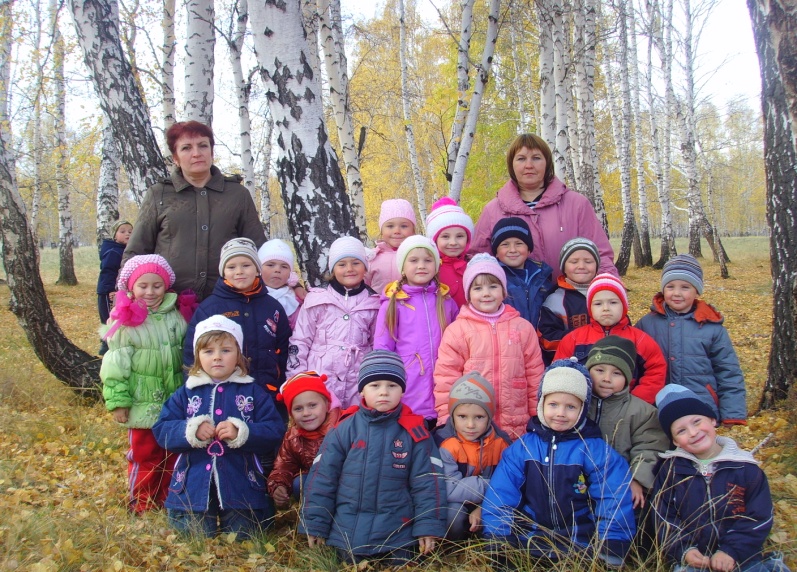 18.11.2013
Воспитательное значение
 природы
Воспитательное значение природы трудно переоценить. Общение с природой положительно влияет на человека, делает его добрее, мягче будят в нем лучшие чувства. Особенно велика роль природы воспитания детей. Бережное отношение к природе родного края мы воспитываем в детях с самого раннего возраста. Летом на участках мы с детьми сажаем ирисы, сколько интересного узнают ребята, наблюдая и ухаживая за ними. Я стараюсь научить детей не только ухаживать за ними но и проявлять к ним внимание, доброту.
В нашем дошкольном учреждении на основе приобретенных знаний формируются у дошколят такие качества, как реалистическое понимание природы, любознательность, умение наблюдать, логически мыслить, эстетически относиться ко всему живому. Природа привлекает внимание детей, но главное не наблюдение главное с малых лет жизни привить бережное отношение к природе. Очень важно, чтобы взрослые, окружающие ребенка, сами любили природу и эту любовь старались привить детям.
18.11.2013
Природа подарила людям удивительный растительный мир. Деревья, травы, цветы, лекарственные растения – все они оберегают, лечат и поддерживают наше здоровье ,однако нужно не забывать правила обращения с ними.
Я должен над цветами поклониться Не для того, чтоб рвать или срезать,
  А чтобы, увидать, добрые их лица
И  доброе лицо им показать.
                              С.Вургун.
18.11.2013
Результаты моей работы
Цветы и травы. На лугах растут,
 Здоровье наше берегут.
 В них витамины  И лекарство тоже,
От всех болезней Травка нам поможет 
Из трав, цветов –Настои и отвары,
Сиропы, мази Ценим мы  недаром.
Господний дар И травка, и цветок!
Господний дар И ты цени, дружок!
Я работала над темой «Знакомство дошкольников старшего возраста с лекарственными травами нашего края. В  работе с детьми я часто использовала наглядный материал, методическую литературу, альбомы. Проводила беседы, занятия, наблюдения, экскурсии. Выезжали с детьми в лес. Играли в дидактические игры. Сажали вместе с детьми огород на окне. Разбивали огород на площадке. Сажали вместе с детьми цветы на рабатках. 
Большую работу по данной теме я проводила с родителями. На стендах для родителях и в папках  - передвижках помещала статьи, рекомендации, советы о лекарственных травах.
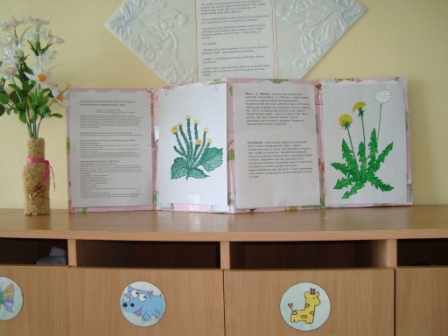 18.11.2013
Заключение
Есть много трав полезных
На земле страны родной
Могут справиться с болезнью
Ромашка, мята, крапива,
Подорожник, ландыш, зверобой…!!

     Уважаемые коллеги если хотите, чтобы ваши воспитанники больше знали о лекарственных травах нашего края, постарайтесь знания детей подкреплять ежедневно в наблюдениях, опытах, играх, трудовой деятельности. И тогда мы вырастим заботливого, бережного, любящего, свою природу человека. Желаю творческих успехов.
18.11.2013
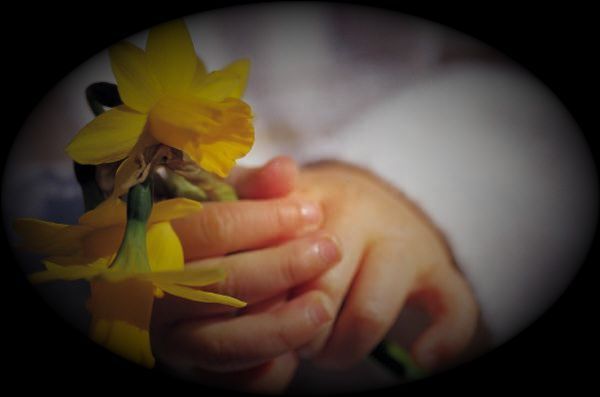 Благодарим 
за
 внимание!
18.11.2013